Welkom Havo 4.
Agenda:
Les 1: 2.22, 2.23, 2.24 en 2.25
Les 2: 3.1 t/m 3.5
Les 3: 3.6 t/m 3.8
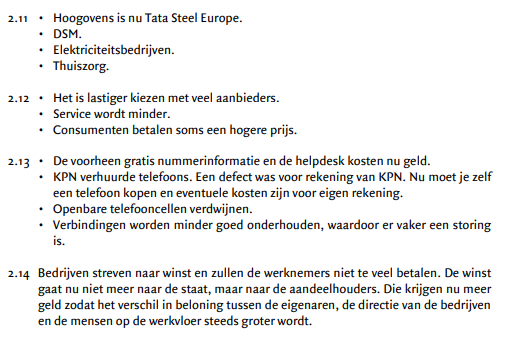 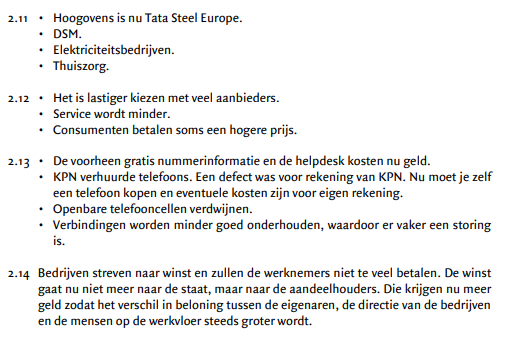 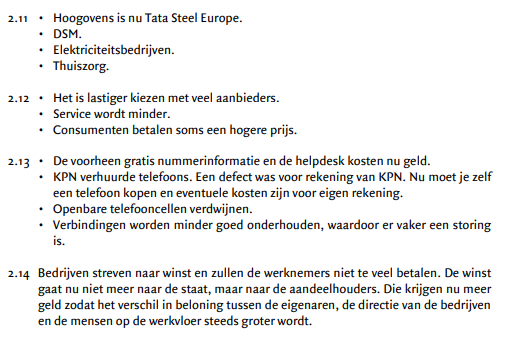 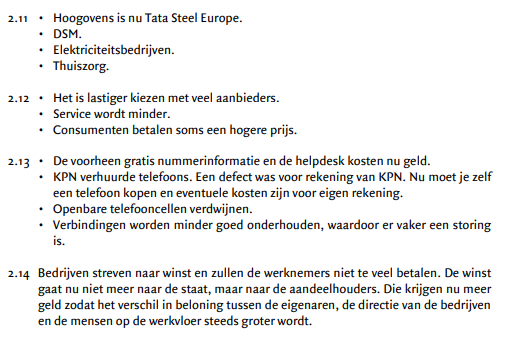 Les 1:
Vandaag alleen oefenopgaves maken.
2.21, 2.22, 2.23, 2.24 en 2.25
Maak opgave 2.21 en 2.22
8 minuten de tijd.
Eerder klaar?
Stof is t/m 2.25
15
14
13
12
11
10
8
9
5
6
7
4
3
1
2
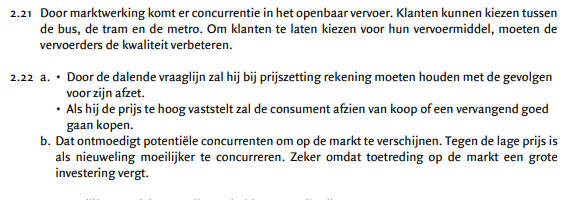 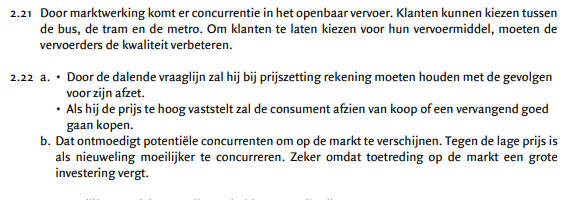 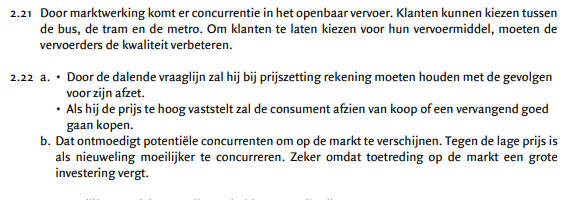 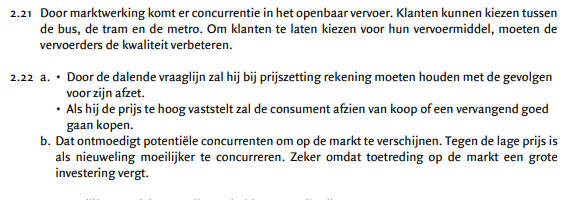 Maak opgave 2.23
10 minuten de tijd.
Eerder klaar?
Stof is t/m 2.25
15
14
13
12
11
10
8
9
5
6
7
4
3
1
2
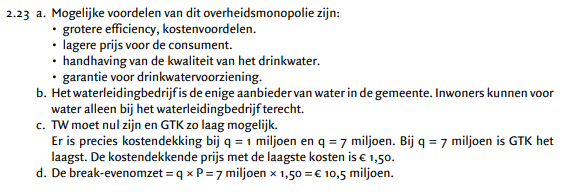 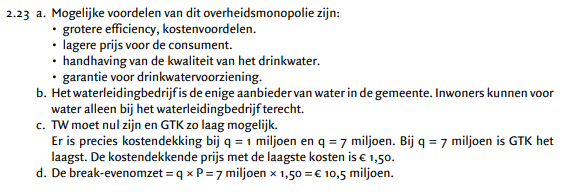 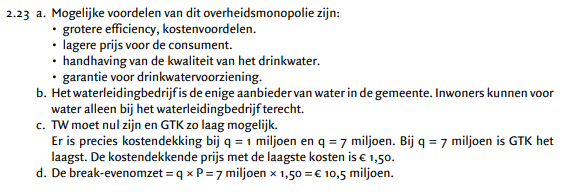 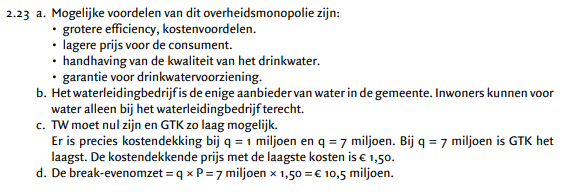 Maak opgave 2.25
10 minuten de tijd.
Eerder klaar?
t/m 2.25, dus 2.24 nog
15
14
13
12
11
10
8
9
5
6
7
4
3
1
2
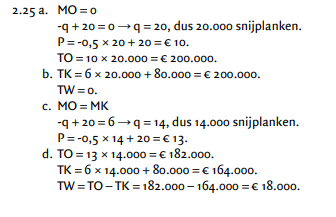 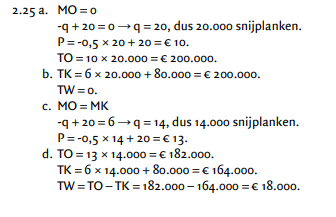 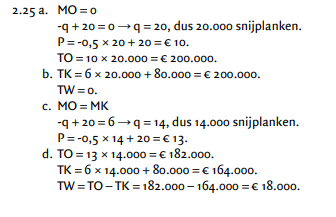 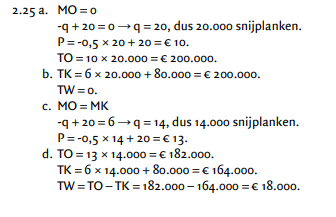 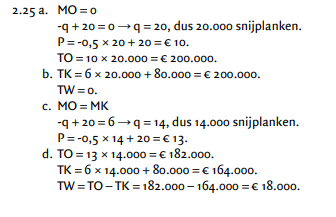 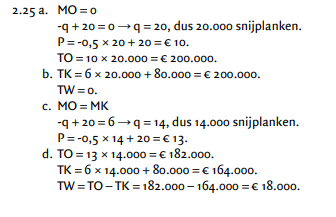 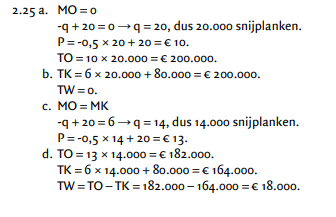 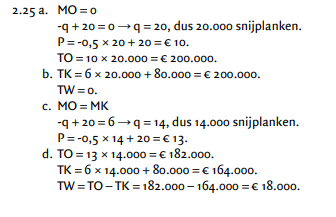 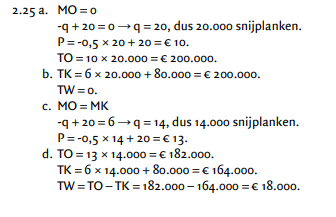 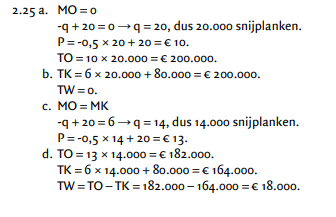 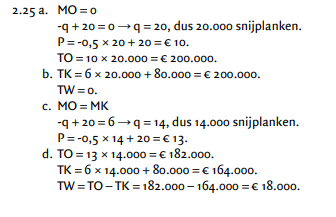 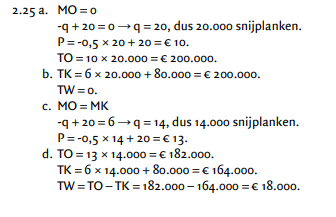 Maak opgave 2.24
10 minuten de tijd.
Eerder klaar?
Ander vak.
15
14
13
12
11
10
8
9
5
6
7
4
3
1
2
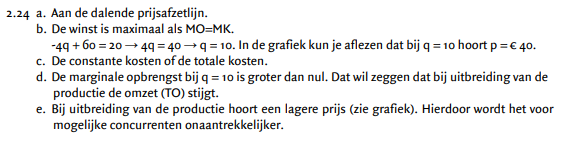 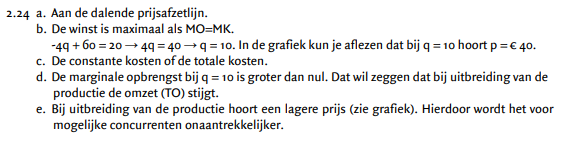 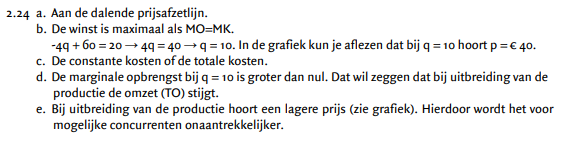 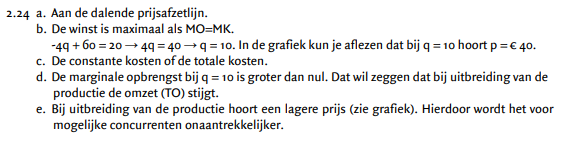 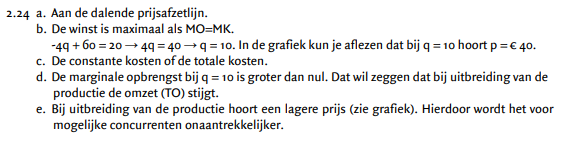 Les 2: het oligopolie en monopolistische concurrentie.
Introductieopdracht 3.1 en 3.2
10 minuten de tijd.
Eerder klaar? Vandaag werken we tot en met 3.5
Je al vast verder!
Tot en met 3.5 af?
Starten met ander vak.
15
14
13
12
11
10
8
9
5
6
7
4
3
1
2
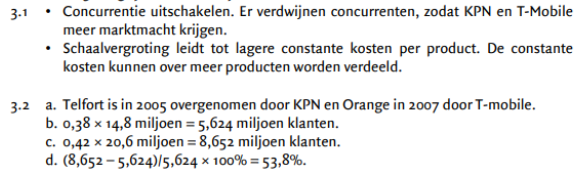 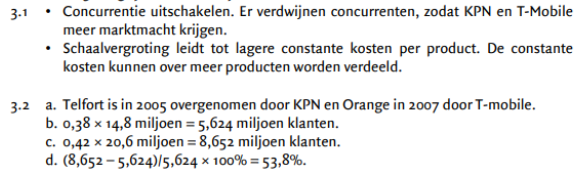 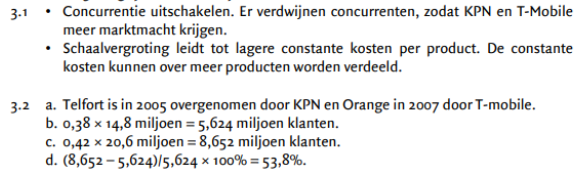 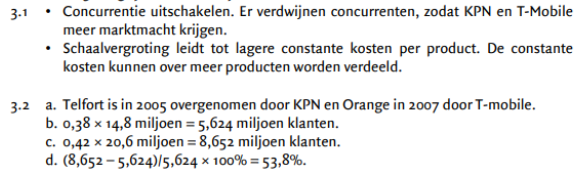 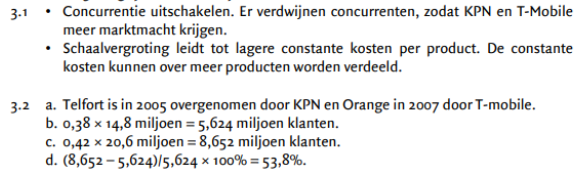 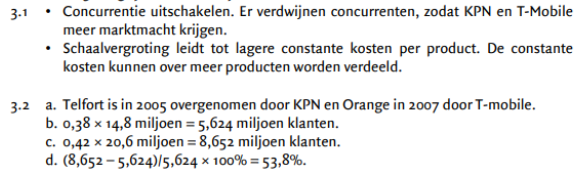 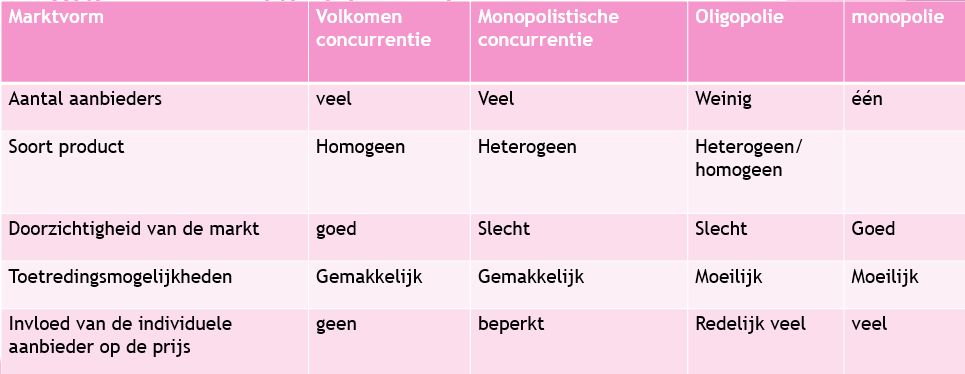 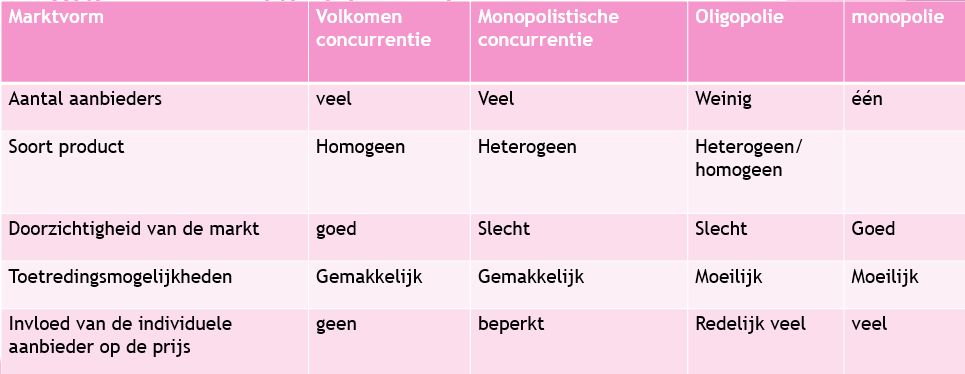 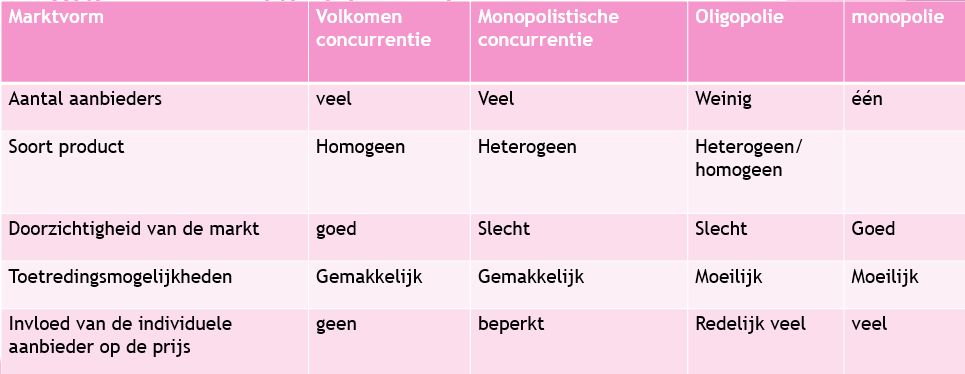 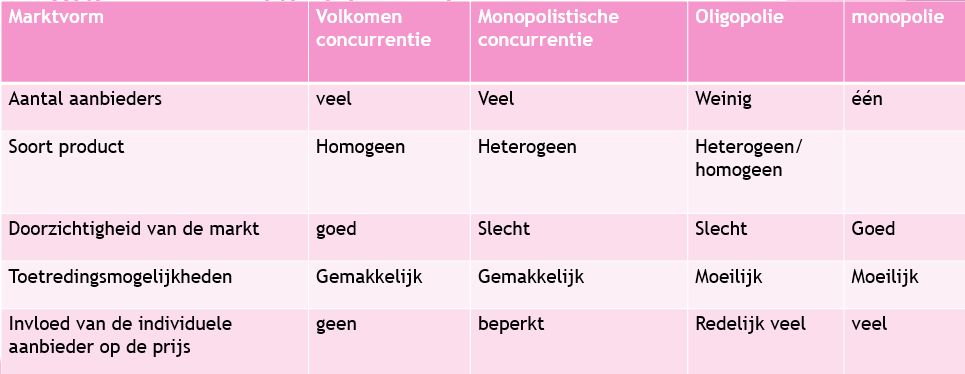 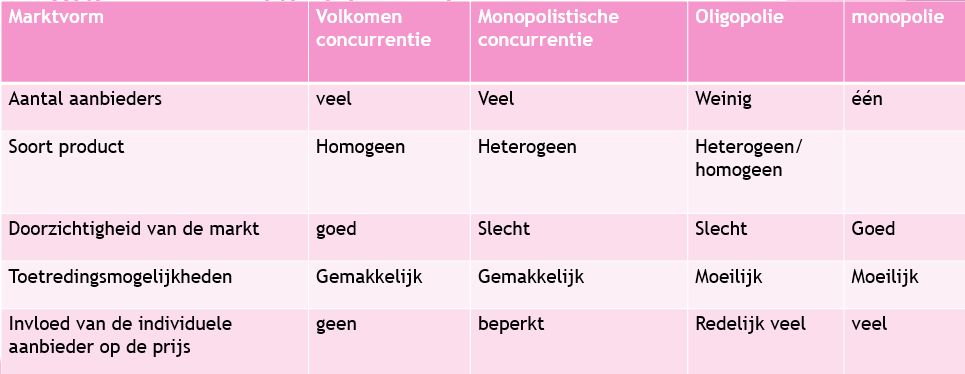 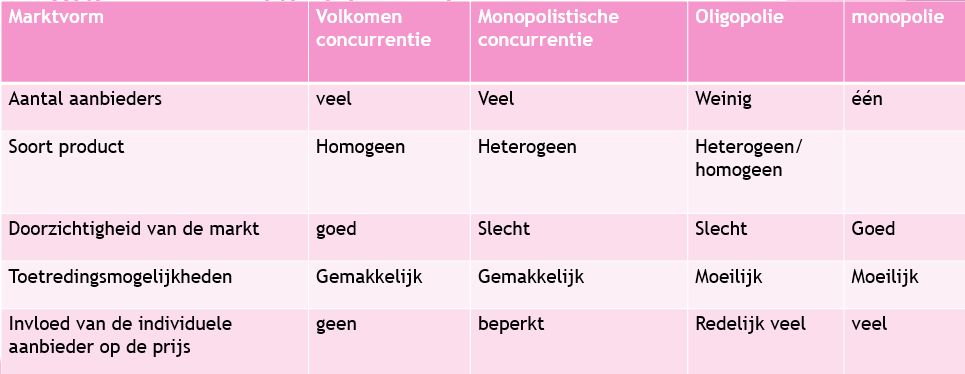 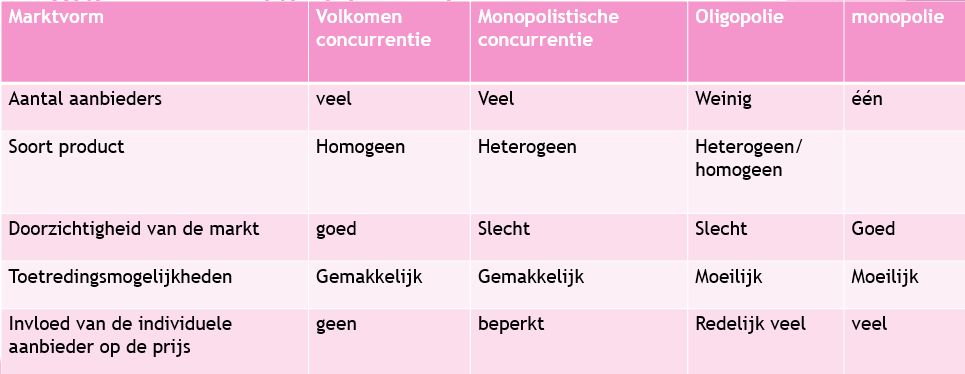 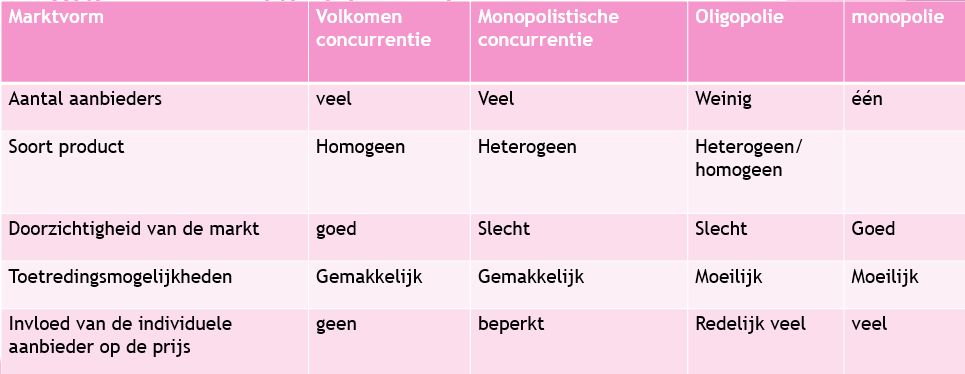 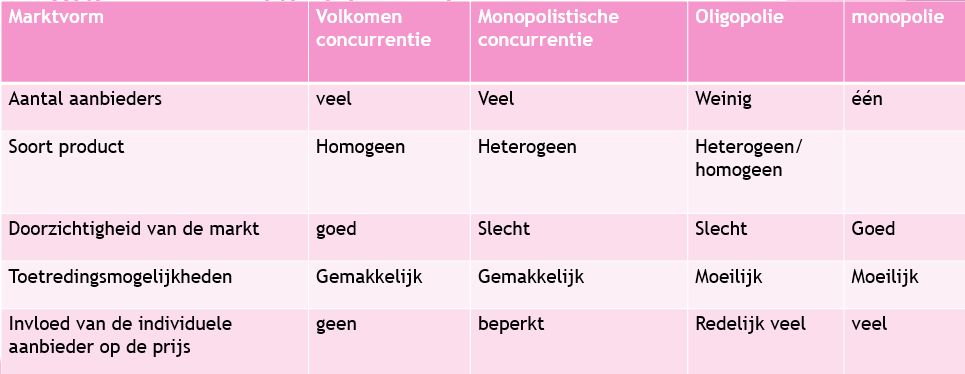 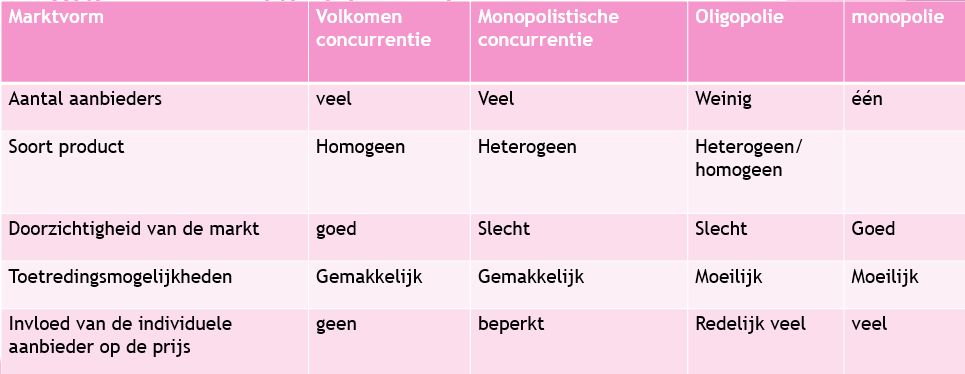 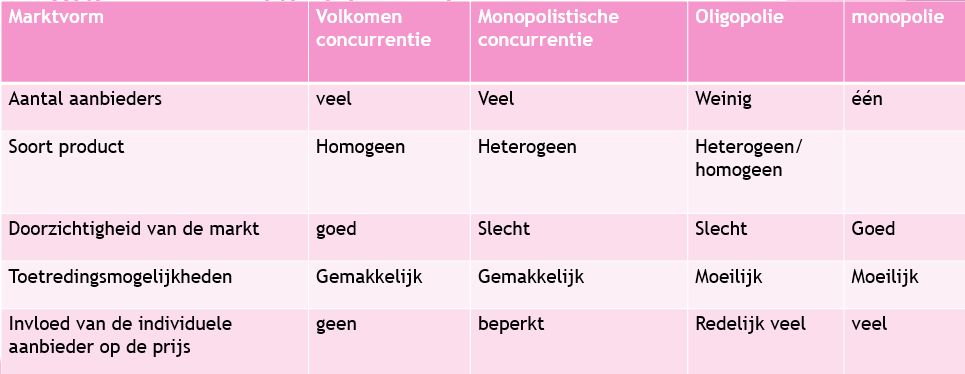 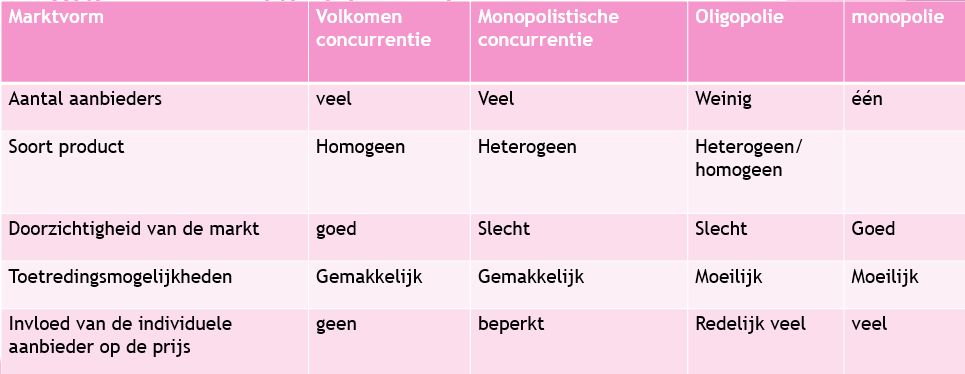 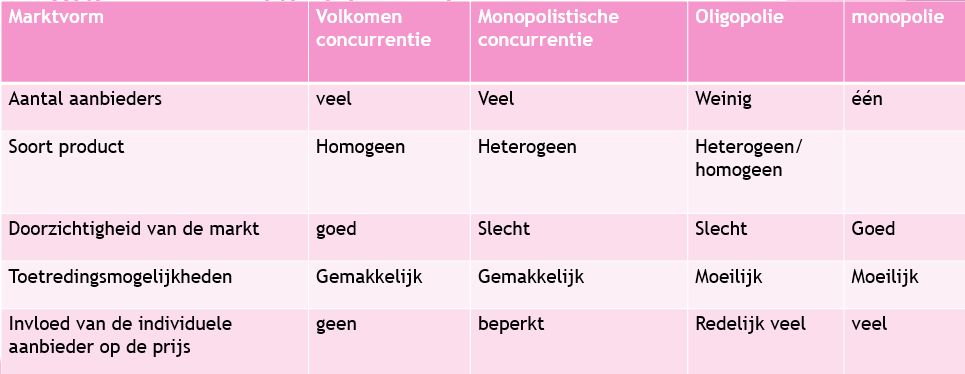 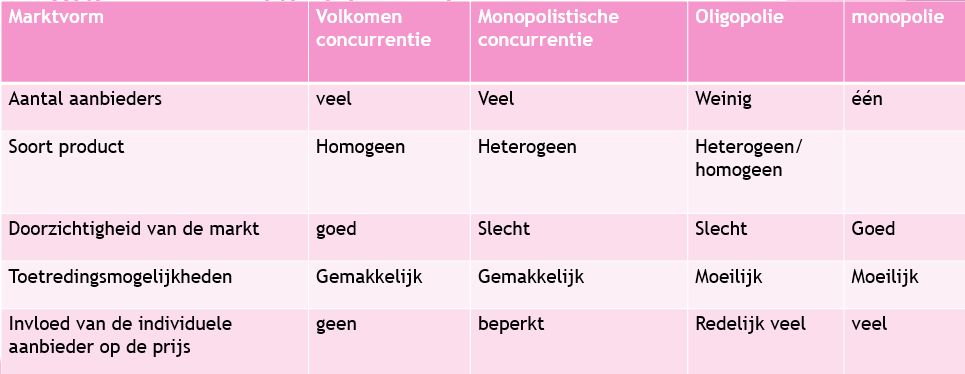 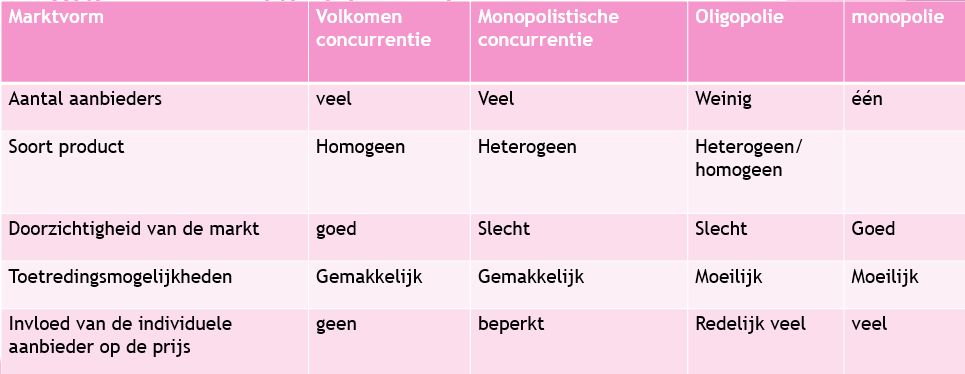 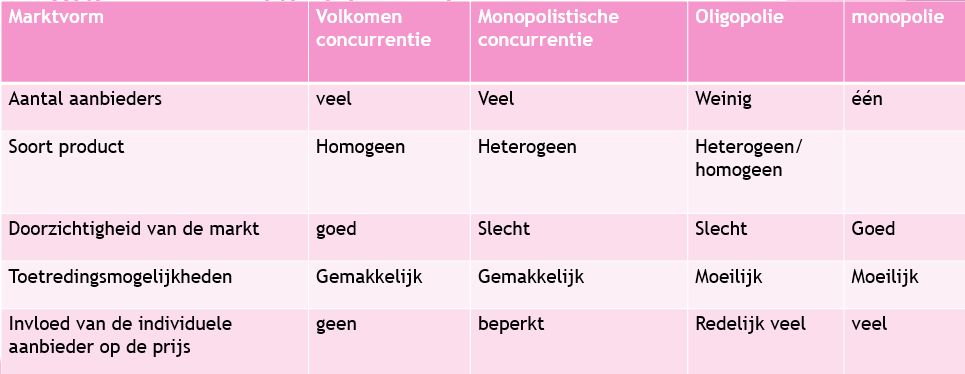 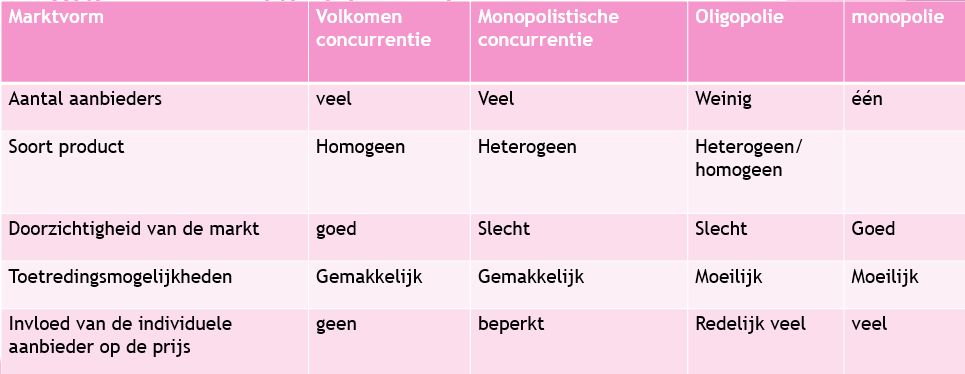 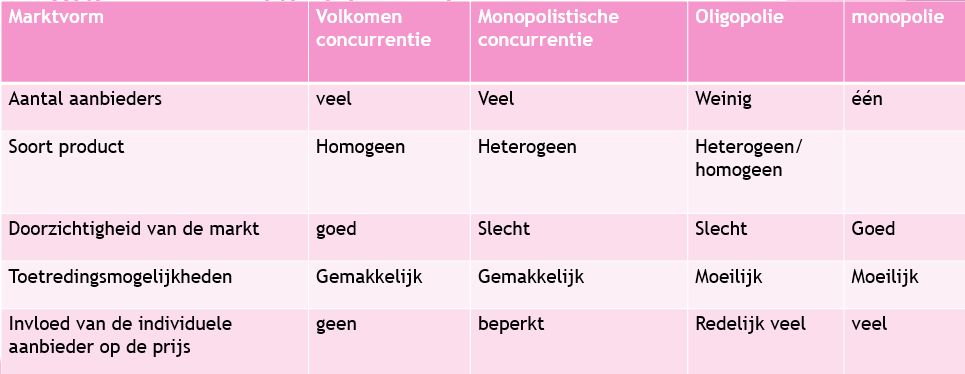 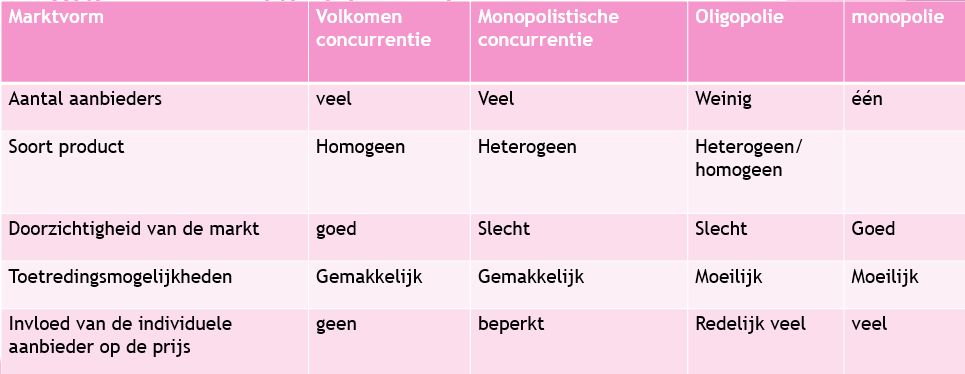 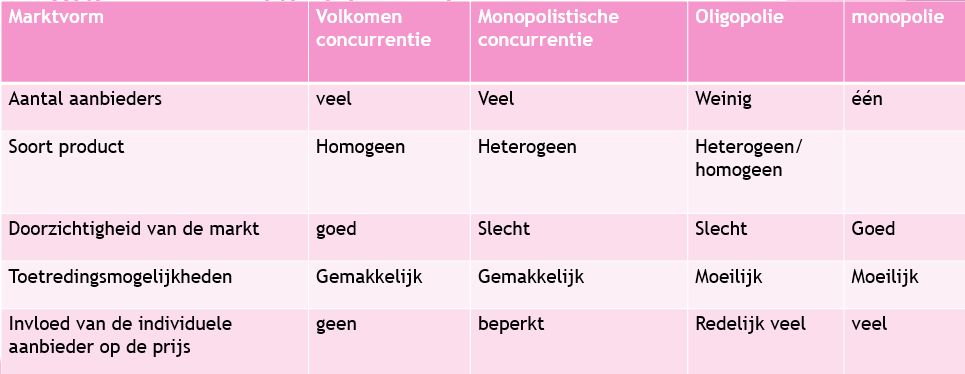 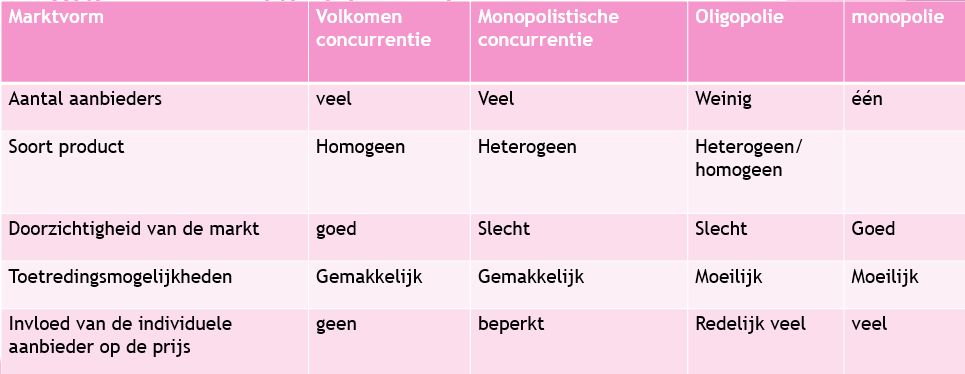 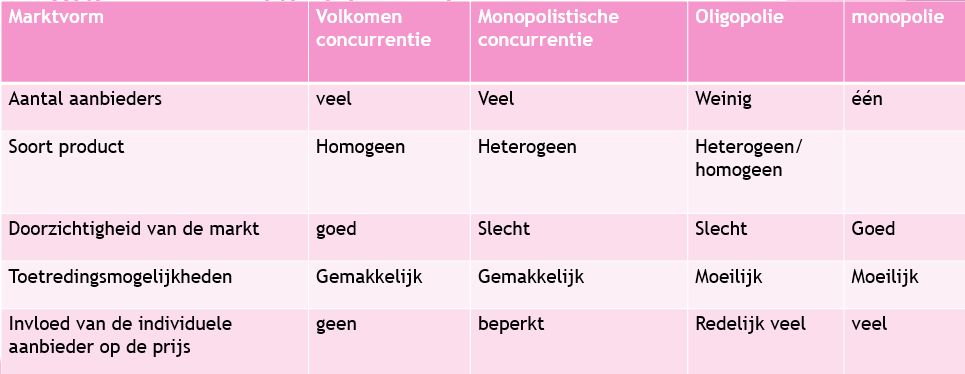 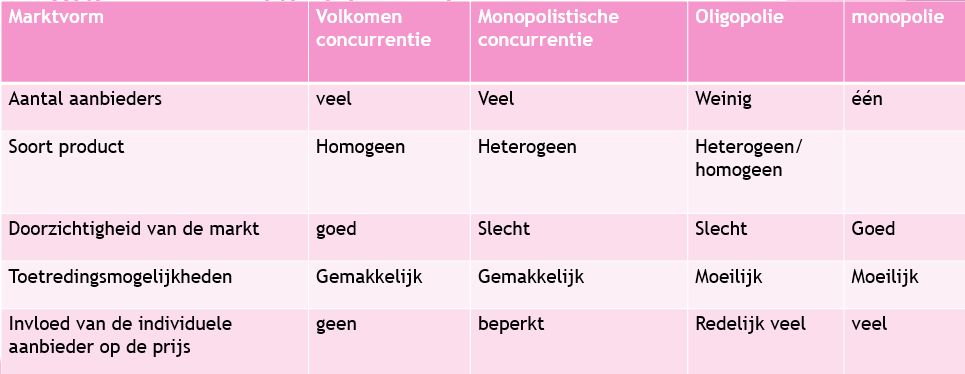 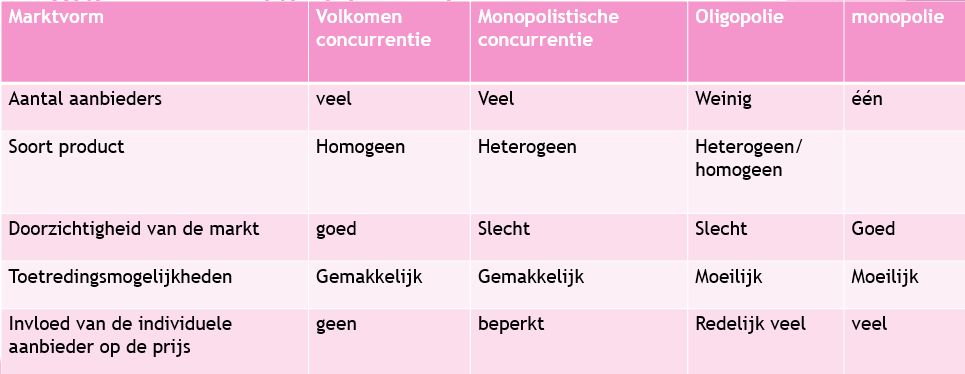 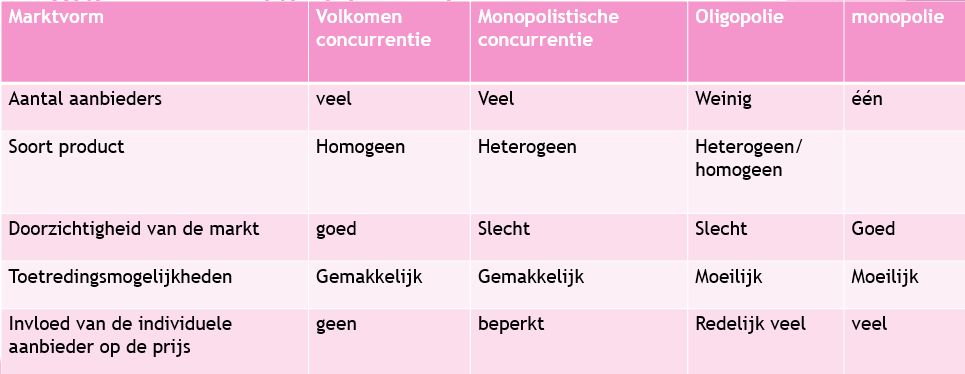 Hoofdstuk 3 gaat over het oligopolie en monopolistische concurrentie.
Van monopolie naar oligopolie:
Veel monopolies waren van de overheid (NS en KPN)
Soms gaat het van een markt met 1 aanbieder, naar een markt met maar een paar aanbieders.
Zo’n markt noemen we het oligopolie.
inspiratieopdracht
Ik kan verklaren dat het van de marktvorm een monopolie  (1 aanbieder) naar een oligopolie gaat (paar aanbieders)
Waarom gaat het dan niet van de marktvorm oligopolie (paar aanbieders) naar of volkomen concurrentie of monopolistische concurrentie (markt met veel aanbieders).
5 minuten
15
14
13
12
11
10
8
9
5
6
7
4
3
1
2
3 redenen toetreddingsbarrières bij het oligopolie.
Schaalvoordelen: het is pas volledig te produceren als je dit op hele grote schaal doet. De gemiddelde totale kosten zijn dan pas laag genoeg om het winstgevend te maken.  Hierdoor is het voor kleine ondernemingen onmogelijk te concurreren.
Verzonken kosten: om tot de markt toe te treden moet je hele specifieke investeringen doen (wil je met de NS concurreren moet je rails aanleggen bij wijze van spreken). Als het mis gaat kan je deze investeringen niet terug verdienen, dit noemen we verzonken kosten en zorgen ervoor dat weinig aanbieders op de markt zijn omdat het risico groot is.
Octrooi/patenten: het alleenrecht op gebruik te maken van een bepaald product/uitvinding. Beschermt bedrijven die veel onderzoek moeten doen naar nieuwe producten. Maakt toetreden moeilijker.
opdracht 3.3 t/m 3.5
10 minuten de tijd.
Eerder klaar? Vandaag werken we tot en met 3.5
Je al vast verder!
Tot en met 3.5 af?
Starten met ander vak.
15
14
13
12
11
10
8
9
5
6
7
4
3
1
2
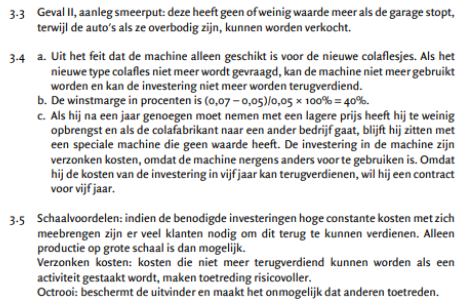 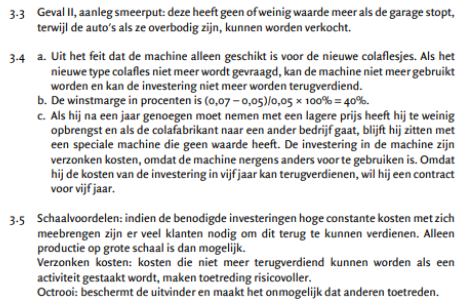 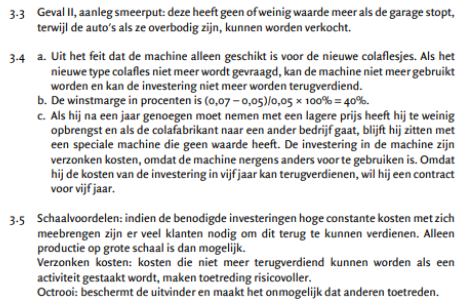 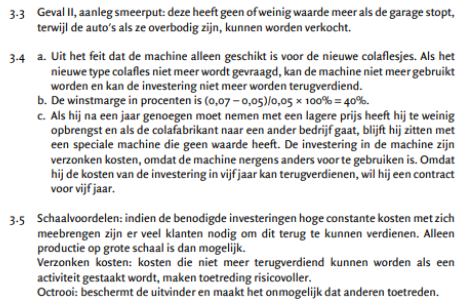 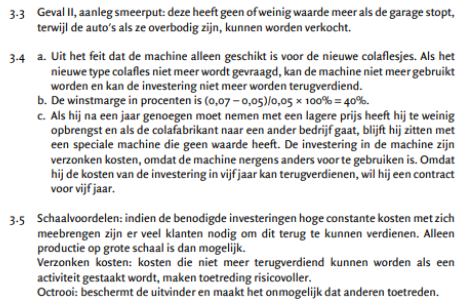 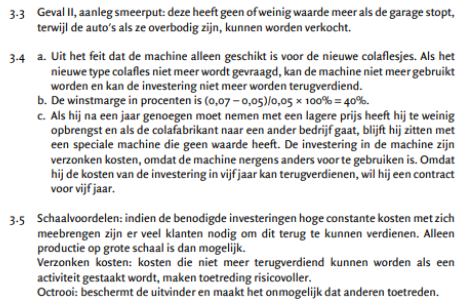 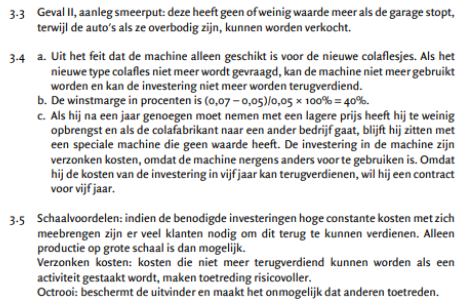 Les 3.
Aantal lastige opgaves.
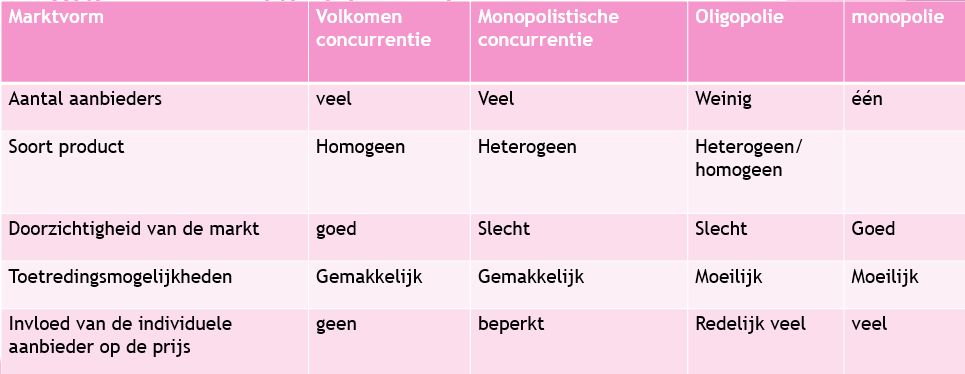 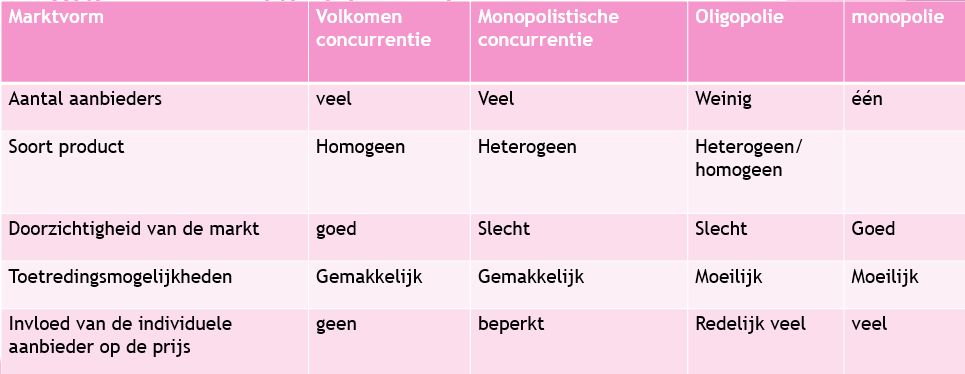 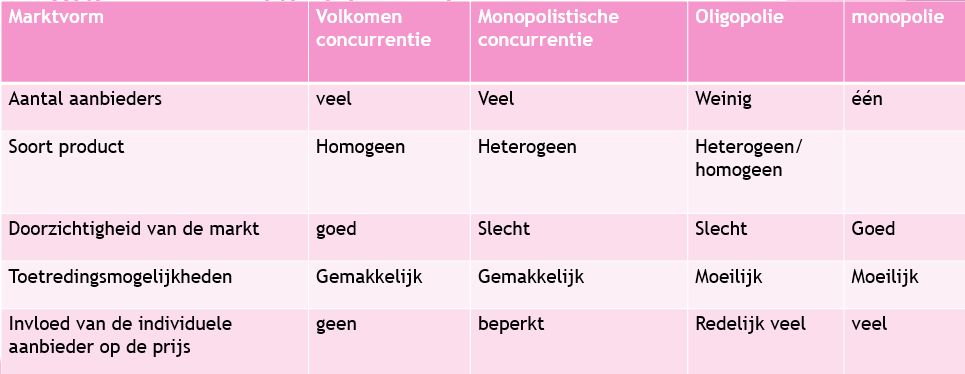 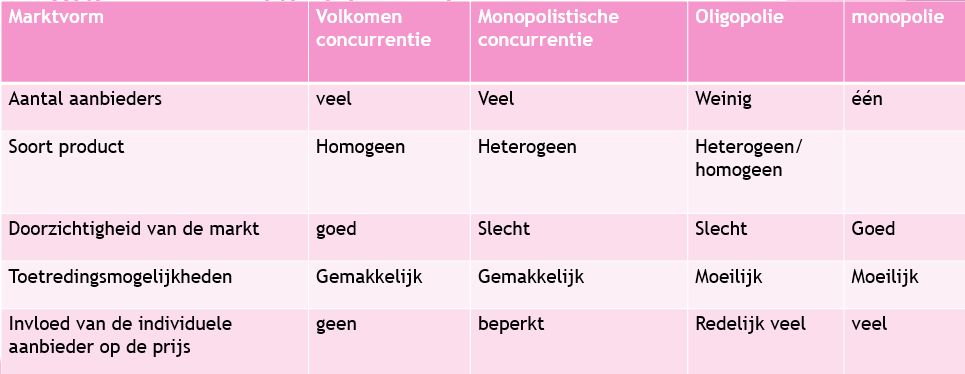 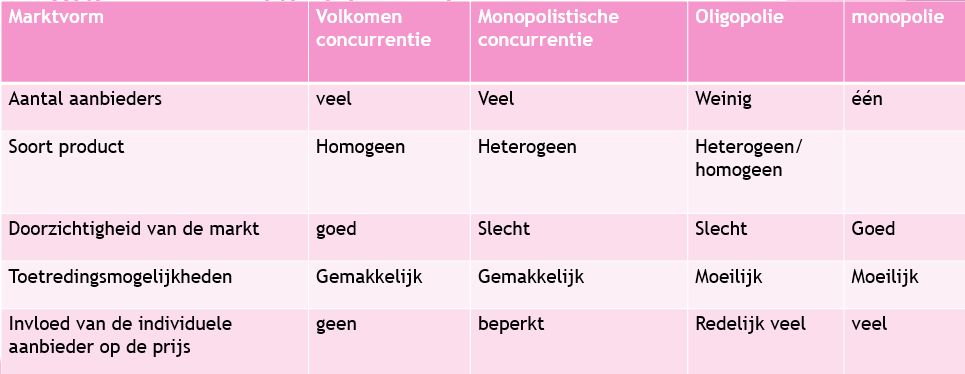 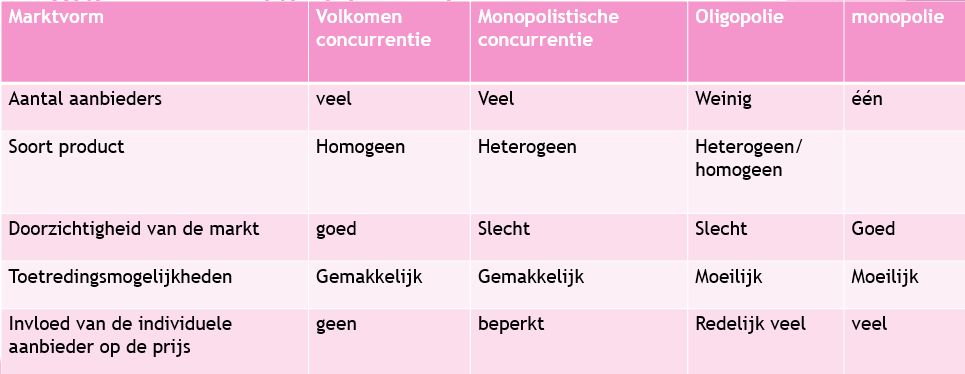 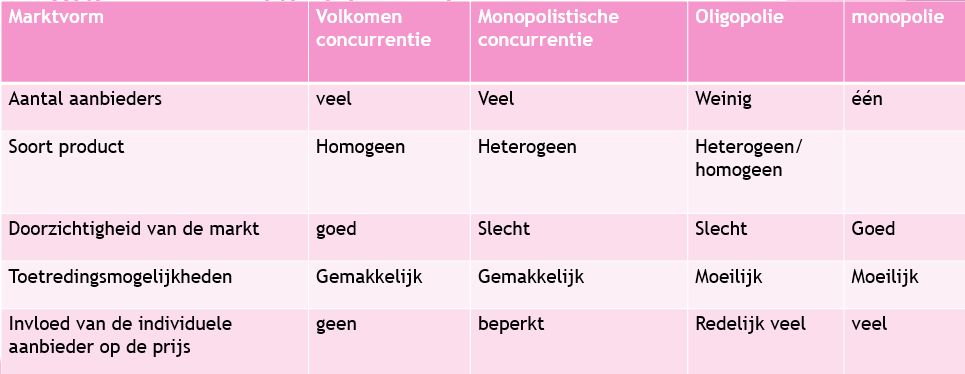 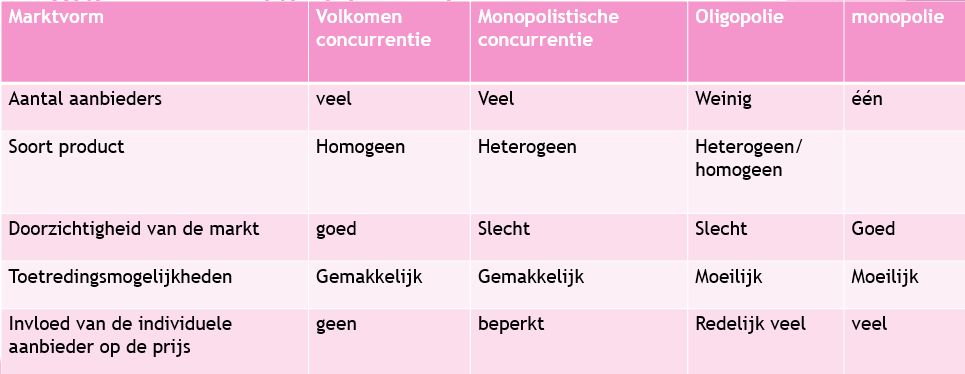 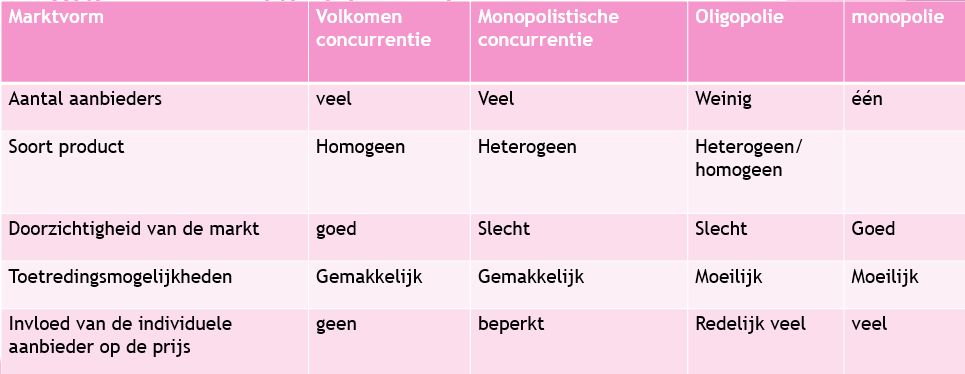 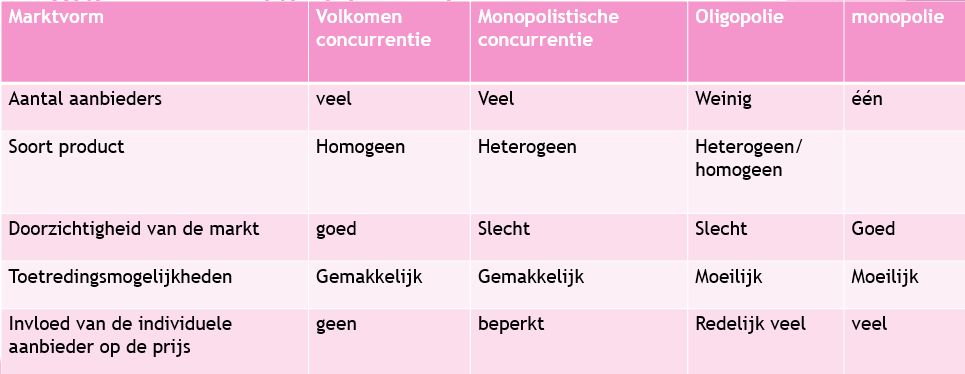 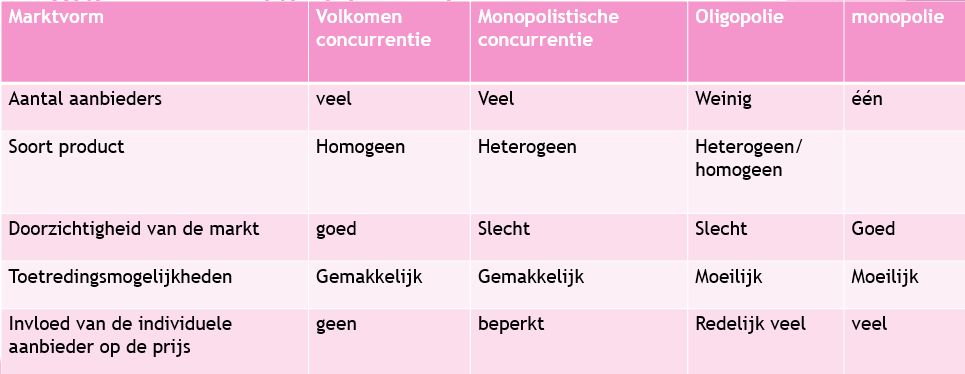 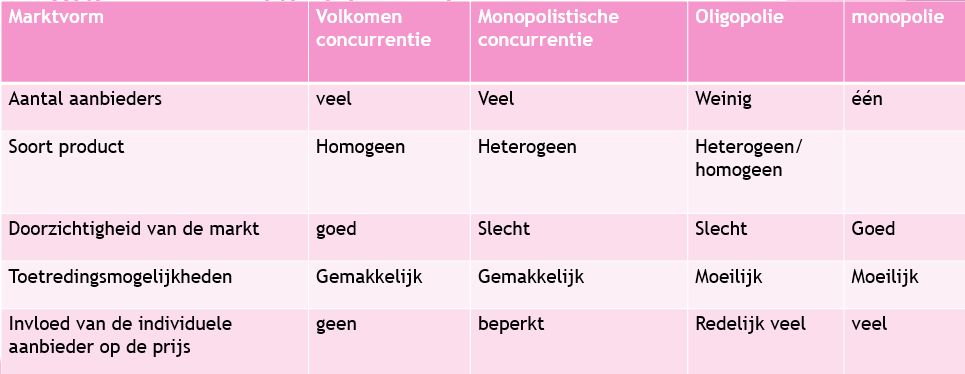 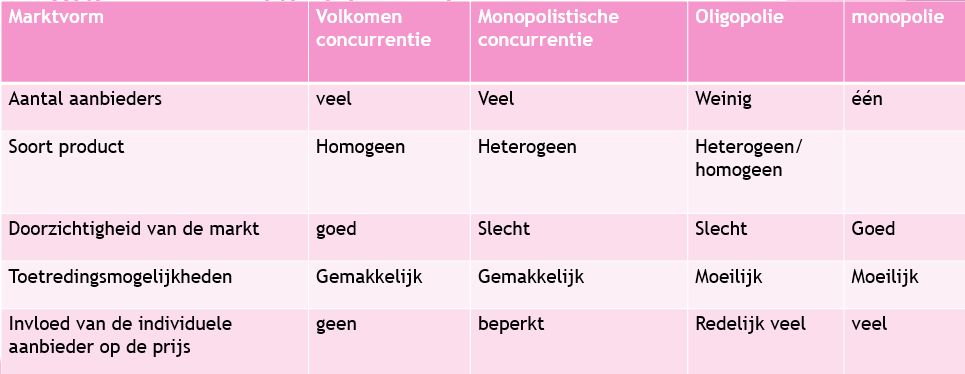 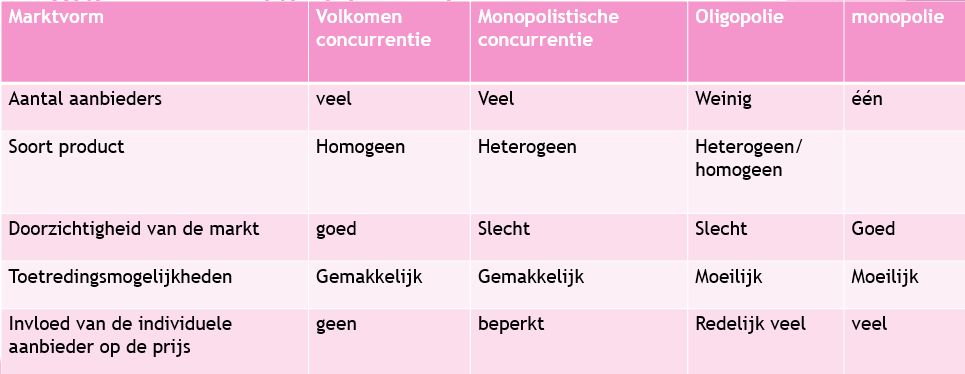 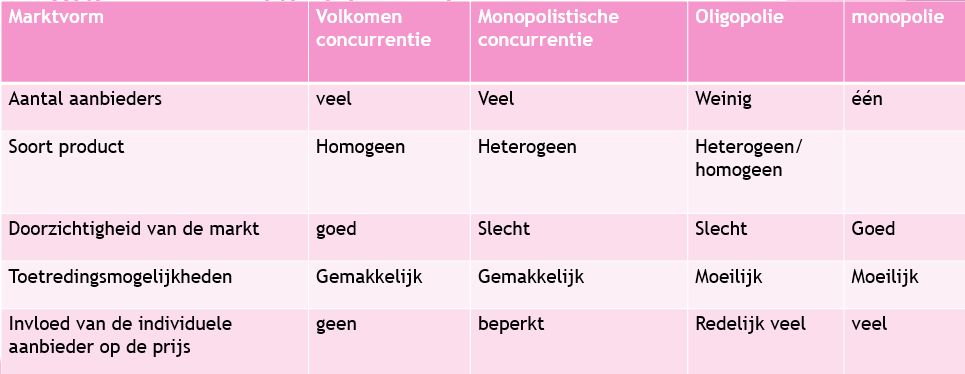 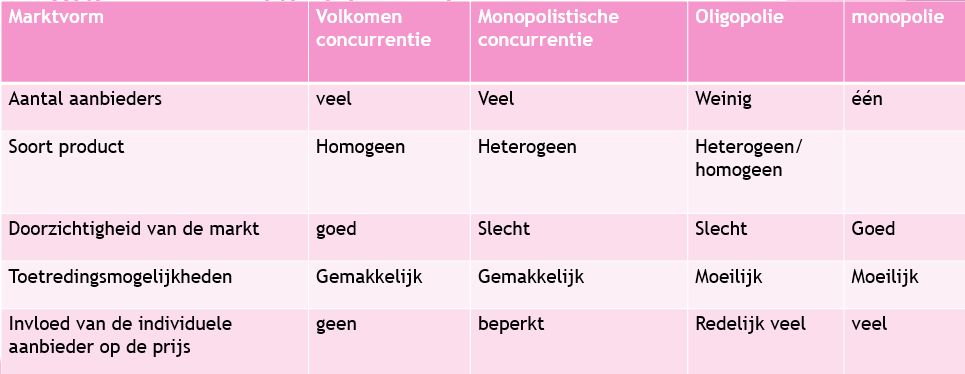 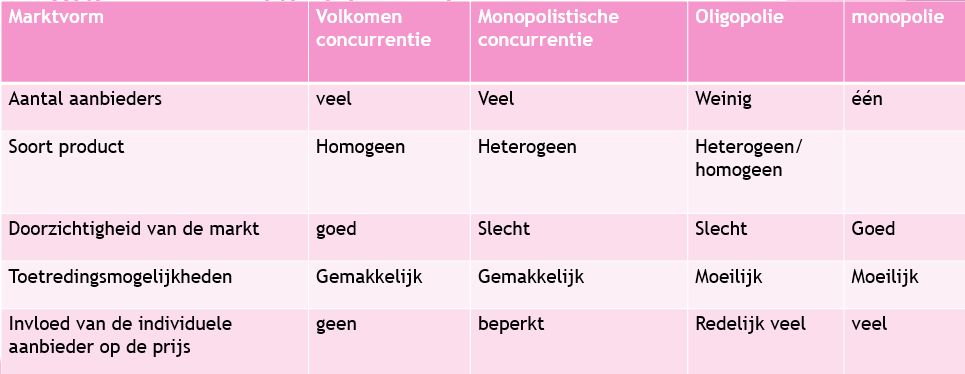 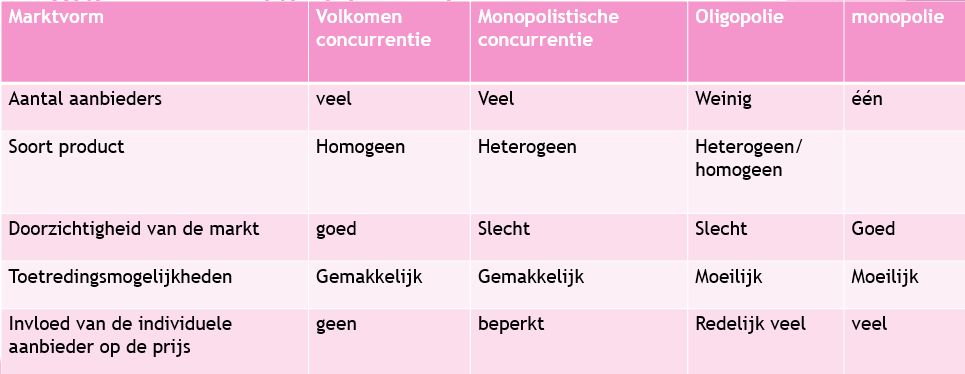 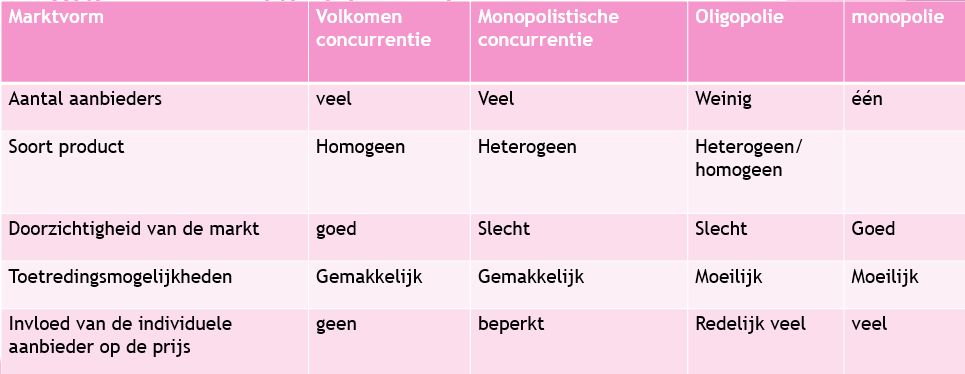 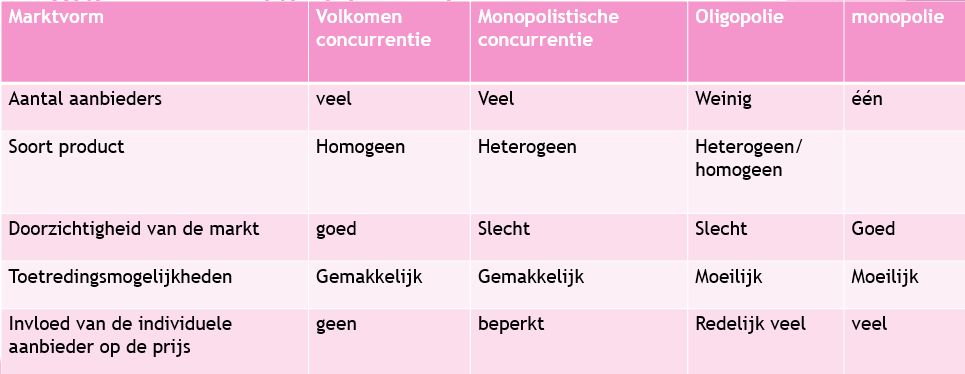 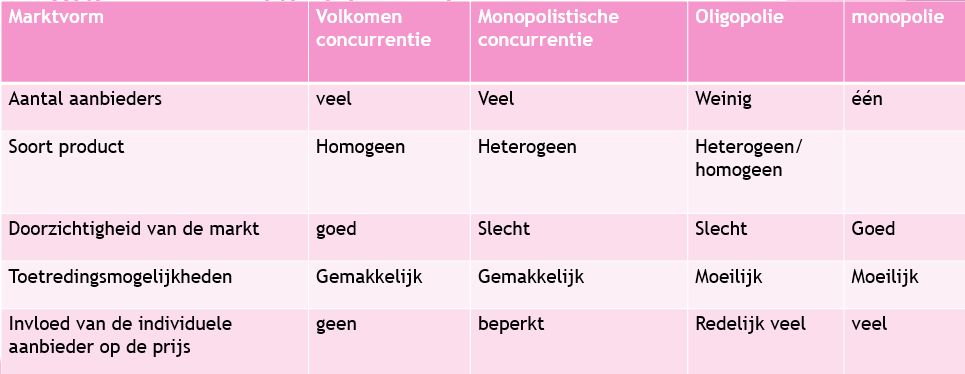 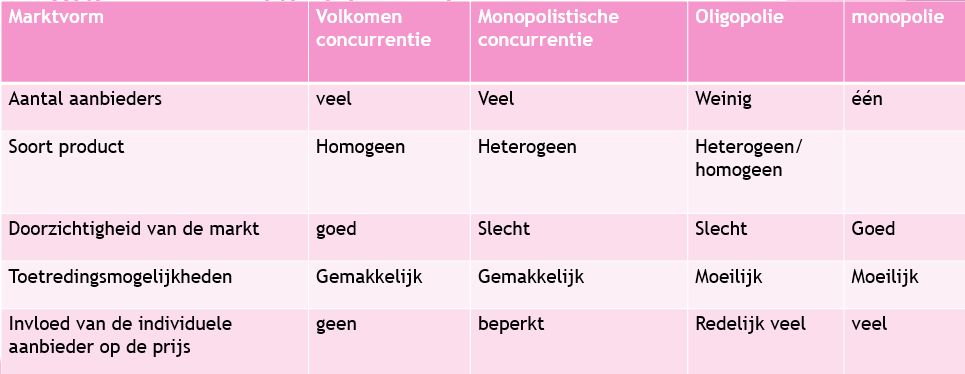 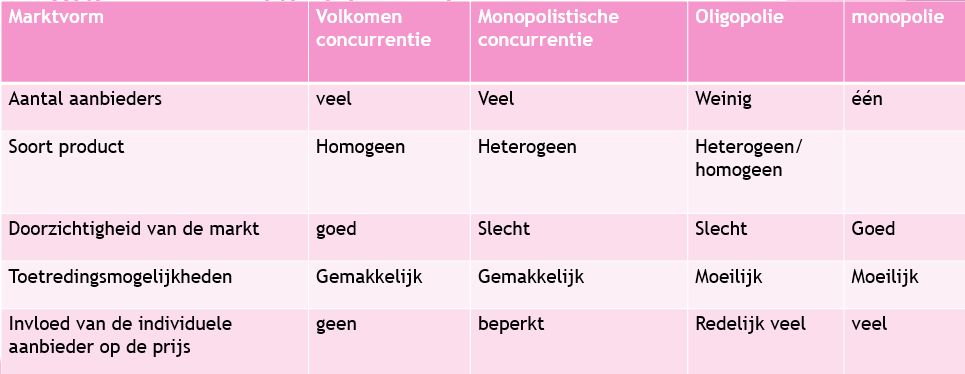 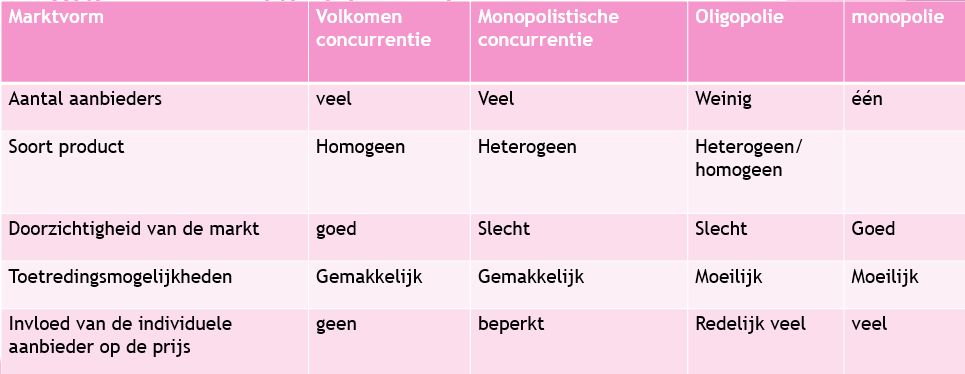 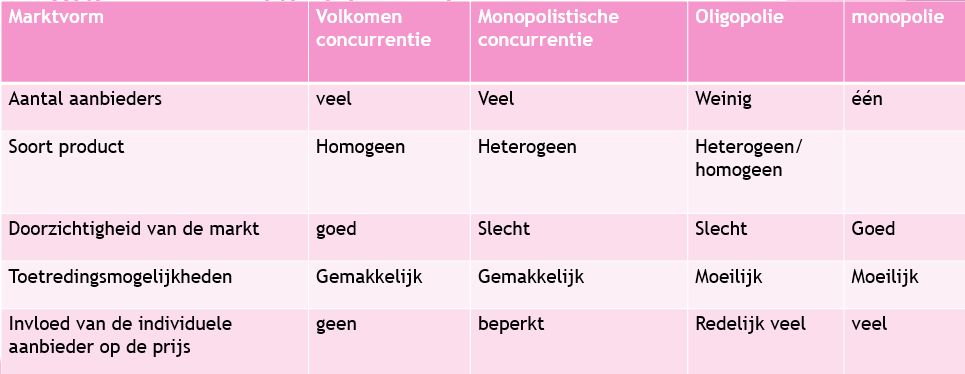 Hoofdstuk 3 gaat over het oligopolie en monopolistische concurrentie.
marktgedrag
2 mogelijk opties
Concurreren
Samenwerken

Bij monopolistische concurrentie = geconcurreerd
Heel veel aanbieders, simpelweg niet mogelijk om samen te werken.
Bij oligopolie
2 opties:
Concurreren: de bedrijven gaan hun producten zo goedkoop mogelijk aanbieden om daarmee de concurrentie voor te blijven.
Samenwerken: de bedrijven maken prijsafspraken, waardoor ze hun prijs hoog houden om zo hun winst te vergroten.
Dit is verboden, en noemen we kartelvorming.
Waar vind dit plaats?
Drugs 
Waarom?
Was sowieso al verboden, kan je net zo goed samenwerken.
Maar heeft ook in de bouw plaats gevonden.
Maak 3.6 en 3.7lees de bijbehorende tekst, ik beantwoord pas vragen als je de tekst hebt gelezen. Lees daarna verder!
15
14
13
12
11
10
8
9
5
6
7
4
3
1
2
15 minuten de tijd.
Eerder klaar? Vandaag werken we tot en met 3.8
Je al vast verder!
Tot en met 3.8 af?
Starten met ander vak.
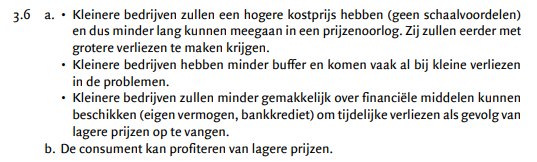 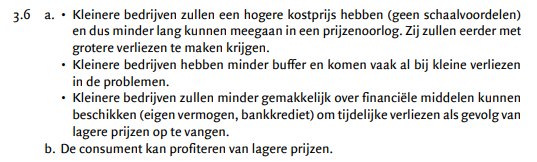 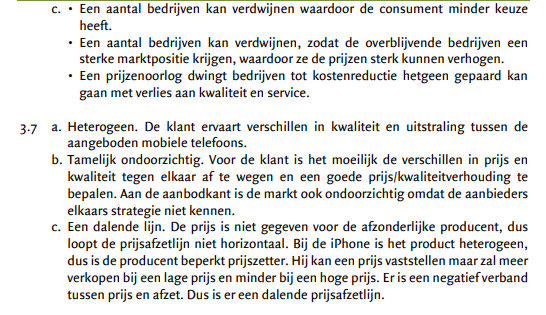 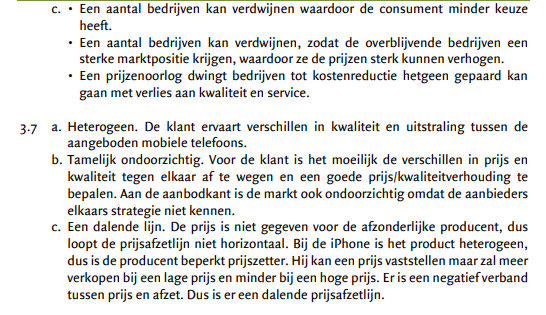 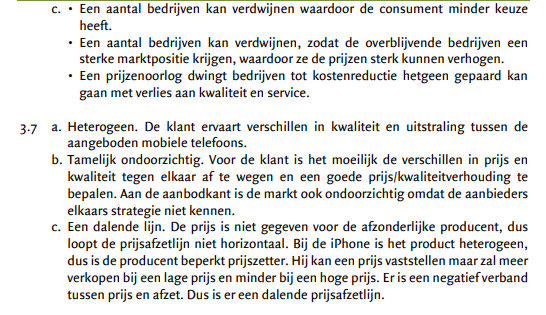 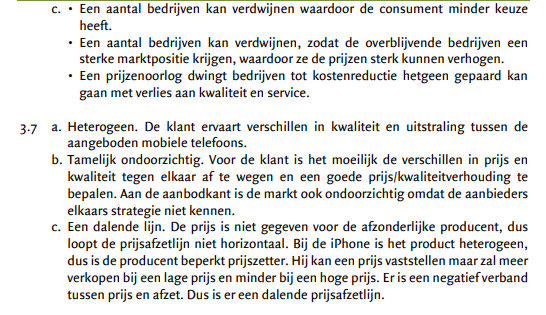 Maak 3.8.
15 minuten de tijd.
Eerder klaar? Vandaag werken we tot en met 3.8
Tot en met 3.8 af?
Starten met ander vak.
Kijk voor vraag D terug naar hoofdstuk 2 vraag 25.
Cs = verschil tussen de vraag en de prijs.
Ps = verschil tussen de marginale kosten en de prijs.
15
14
13
12
11
10
8
9
5
6
7
4
3
1
2
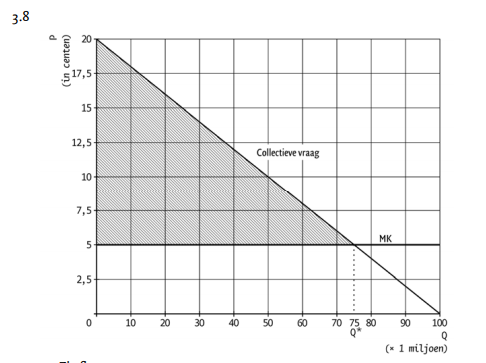 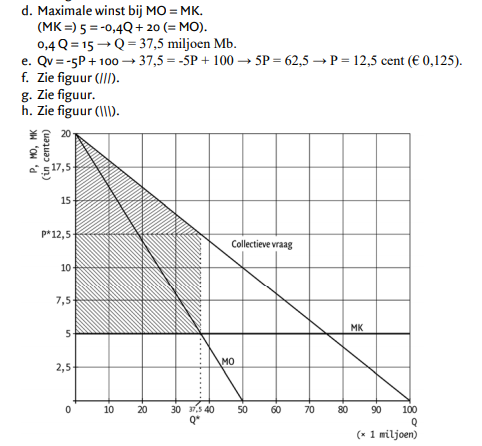 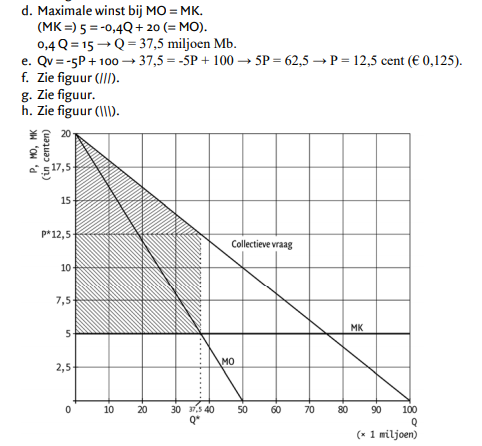 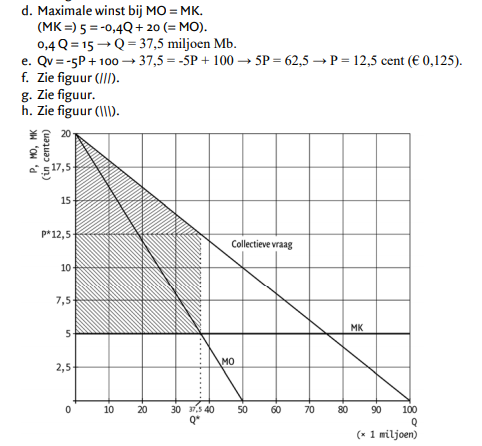